Mnaasged Child and Family Services
Capital Planning Forum
April 29, 2022
Agenda
Draft Agenda
1.	Opening Ceremonies.
2.	Introductions.
3.	Mnaasged Update – Status of progression through Stages A, B and C.
4.	Federal program amendments to First Nation Child and Family Services.
5.	Intent of Mnaasged B-10 report.
6.	Current thinking on MCFS facilities and resources.
7.	Discussion - Integration of First Nation and MCFS capital plans for Child Welfare.
•	First Nation participation in site tour.
•	Follow-up presentation to Councils 
•	Identification of First Nation contacts.
8.	Next Steps and tentative timelines.
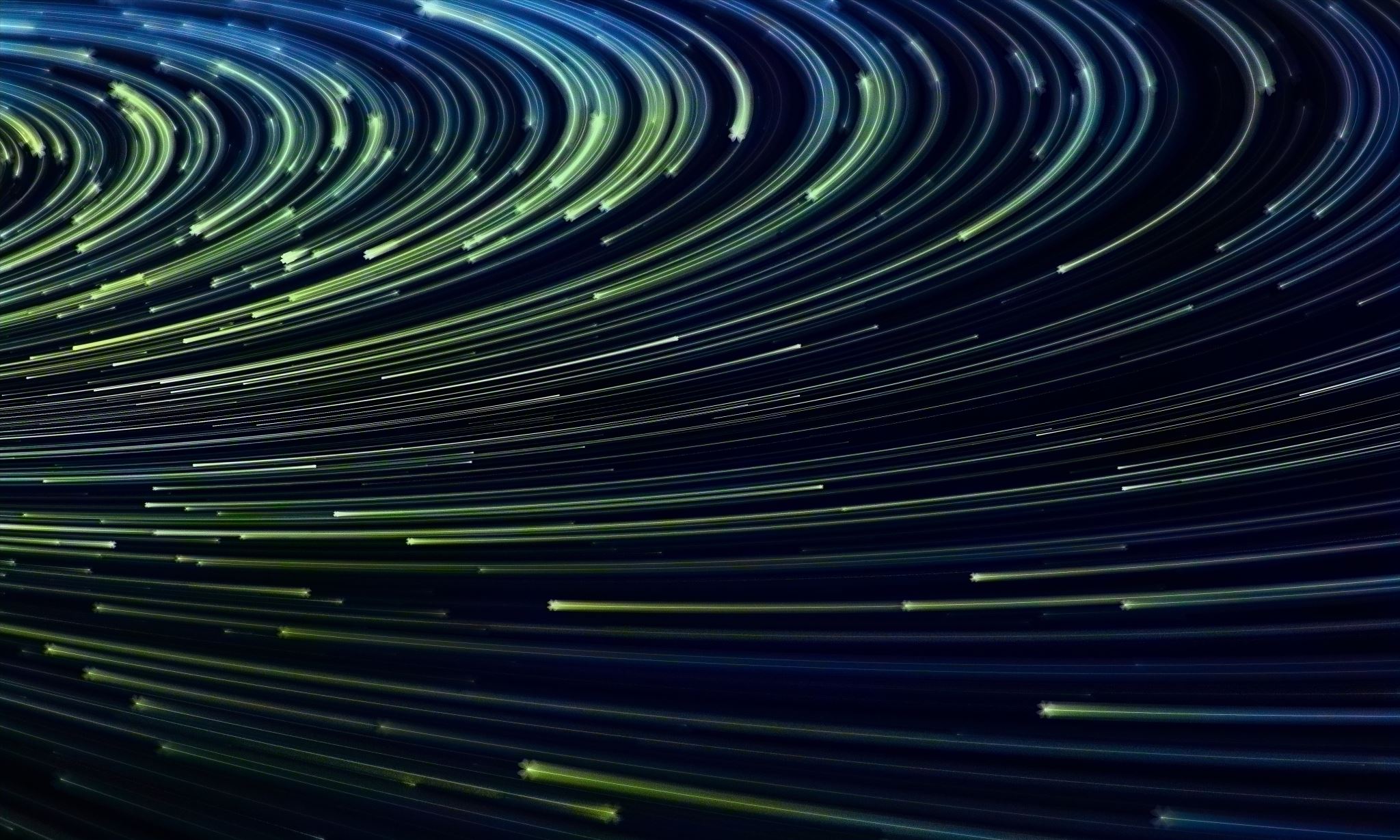 Mnaasged Designation Update
Designation Update
B-10 Report – Facilities and Resources
Band Representative Funding 

Funding for First Nations Representative Services (formerly Band Representative Services) nationally to assist families who encounter the child welfare system.  The new funding will be provided in all provinces and in the Yukon. In Ontario, ISC will provide funding in the amount of $332.9 million (exclusive of capital) over a period of five years beginning April 1, 2022, to First Nations in Ontario to support the delivery and operation of First Nation Representative Services.
Amendments to FNCFS
For children/youth approaching adulthood, who have had some exposure to the child welfare system during their childhood.
Very similar to our Youth in Transition program.

Funding for post-majority care will be provided to young adults aging out of care and formerly in care up to the time they turn 26 years of age to support their transition to adulthood. Services, products, and support can include, but are not limited to, life skills training and assistance, housing assistance, education, drivers’ training/permits, community and cultural (re)connection, food security, transportation, health and wellness and financial management. This funding will be provided at actual cost
Post Majority Care
New federal funding, annualized
$2,500 per capita on-reserve, minimum of $75,000 for smaller First Nations 


Providing prevention, in a per capita amount of $2,500 based on a First Nation’s on-reserve and on crown land population, or in the Yukon, based on the total First Nation population. The $2,500 per capita amount is derived from research done by the Institute of Fiscal Studies and Democracy in collaboration with the National Advisory Committee on First Nations Child and Family Services and the parties.
Prevention Services
Capital Funding
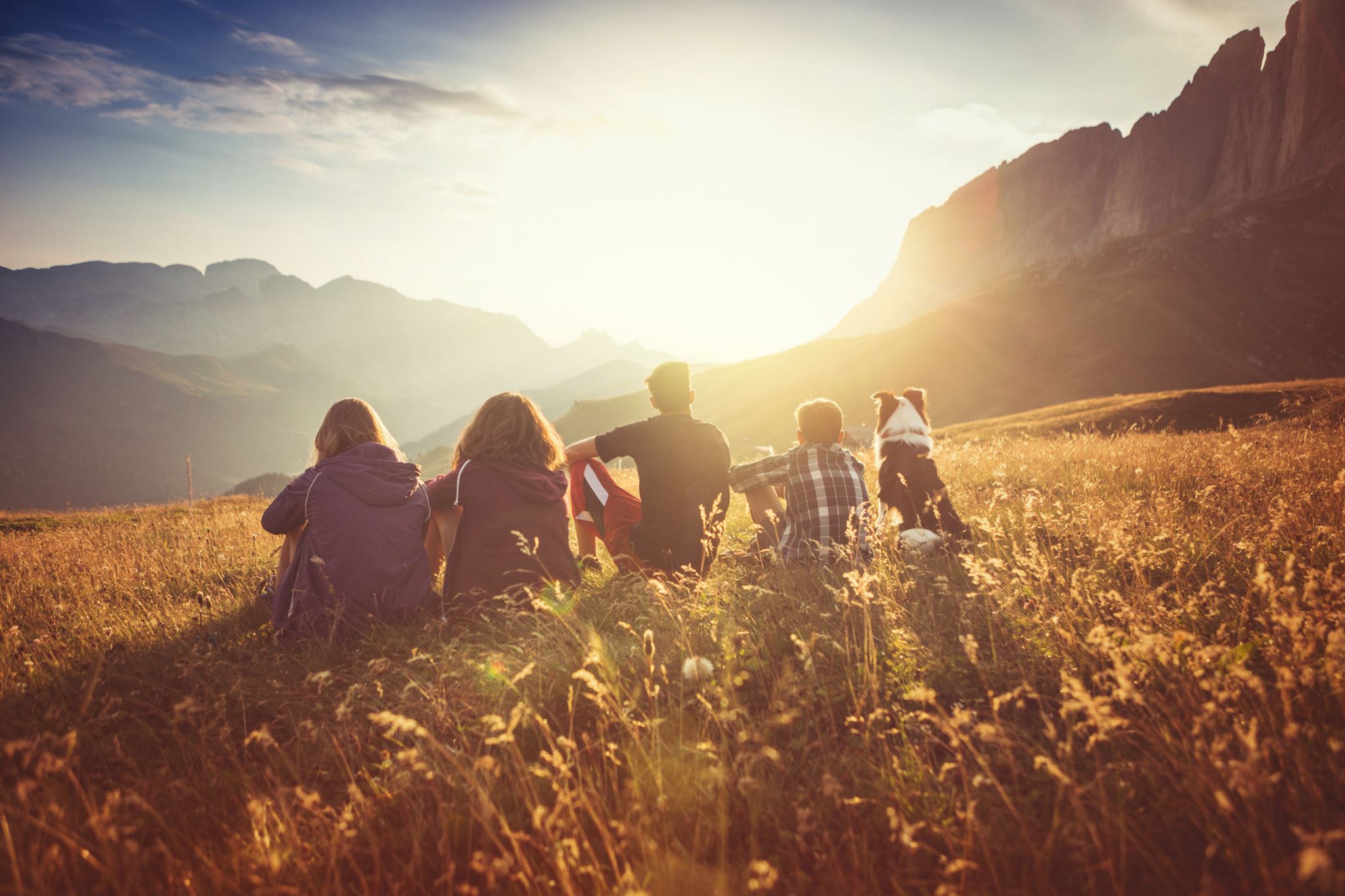 For FNCFS Agencies, including small agencies, and/or First Nations, fund the full cost of the purchase of capital assets that are needed to support the delivery of FNCFS to First Nations children, youth and families on-reserve including in Ontario and in Yukon that are underway or that the FNCFS Agency or First Nation advises are ready to proceed as per paragraphs 191 and 192 (e.g., has relevant First Nations approvals and for which feasibility and design work is complete).
For the construction of capital assets by FNCFS Agencies and First Nations, fund the full cost of projects that are needed to support the delivery of FNCFS to First Nations children, youth and families on-reserve including in Ontario and in Yukon that are underway or that the FNCFS Agency or First Nation advises are ready to proceed as per paragraphs 191 and 192 (e.g., has relevant First Nations approvals and for which feasibility and design work is complete)
Provide funding for FNCFS Agencies and First Nations to conduct capital needs and feasibility studies regarding the purchase and/or construction of capital assets that support the delivery of FNCFS to First Nations children, youth and families on-reserve, including in Ontario, and in Yukon. This also includes studies for First Nations and FNCFS Agencies that serve children living off-reserve who are eligible under the FNCFS Program.Both First Nations and agencies are eligible for the funding
Capital Planning
Current Thinking Different Types of facilities
Places of safety (Safe house)
Group Home/Congregate Living?
Integrated Front-Line office space 
Head Office or Administrative Hub/Regional offices
Program delivery space (Children’s Circle and Family Circle)
Indigenous knowledge program delivery space

Our interest is focused on ensuring the products are available to children and families, not necessarily Mnaasged ownership or control.
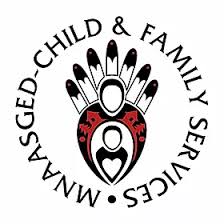 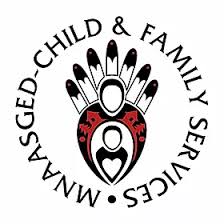 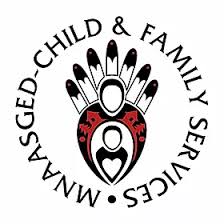 Population Clusters
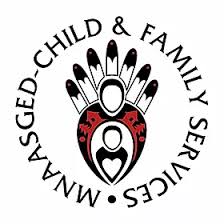 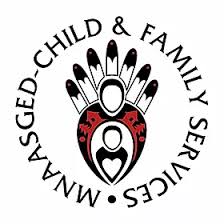 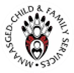 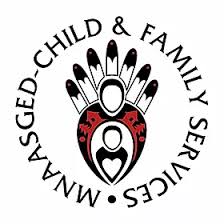 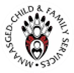 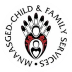 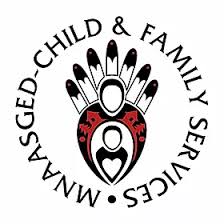 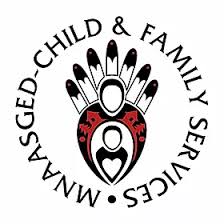 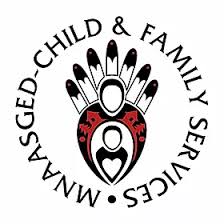 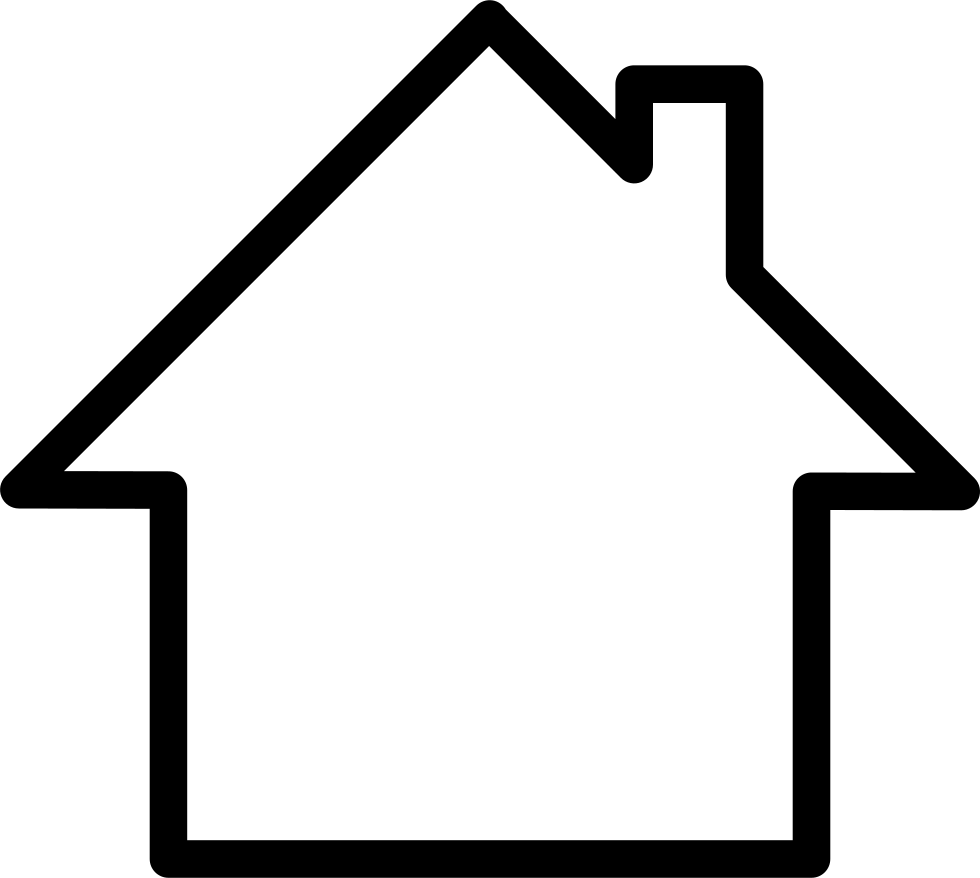 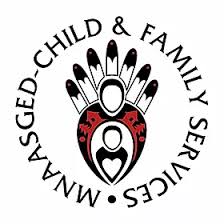 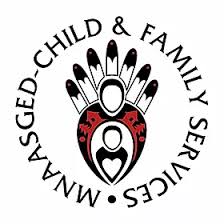 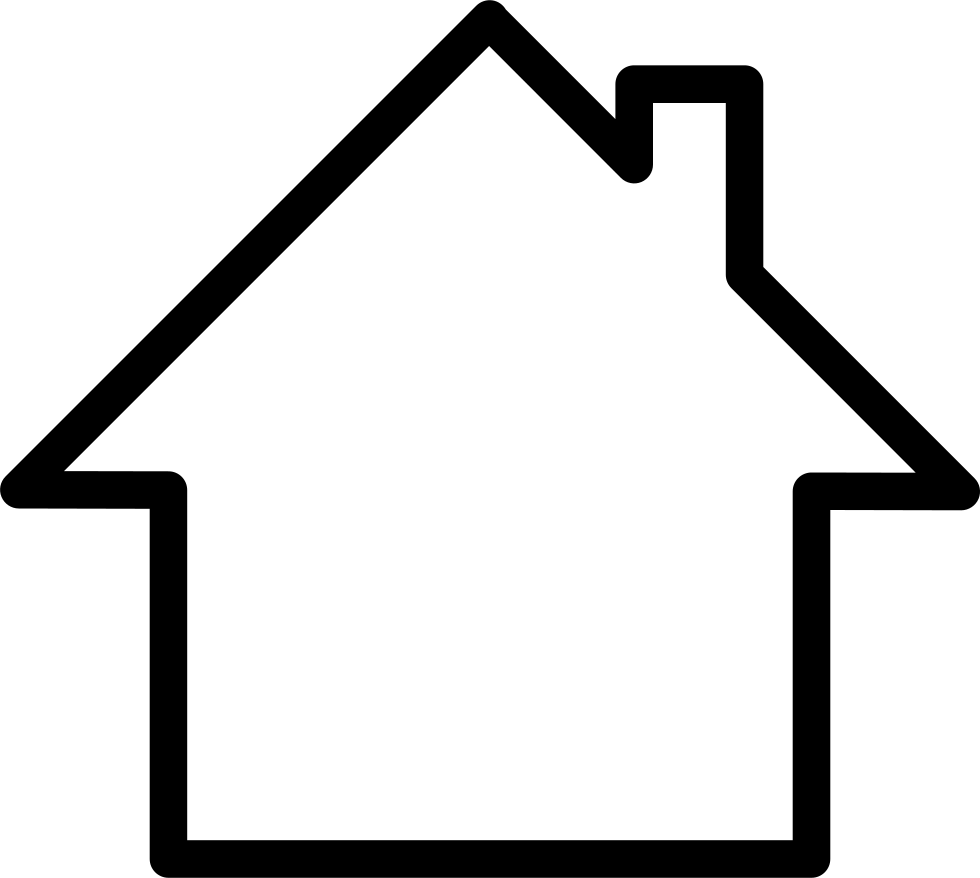 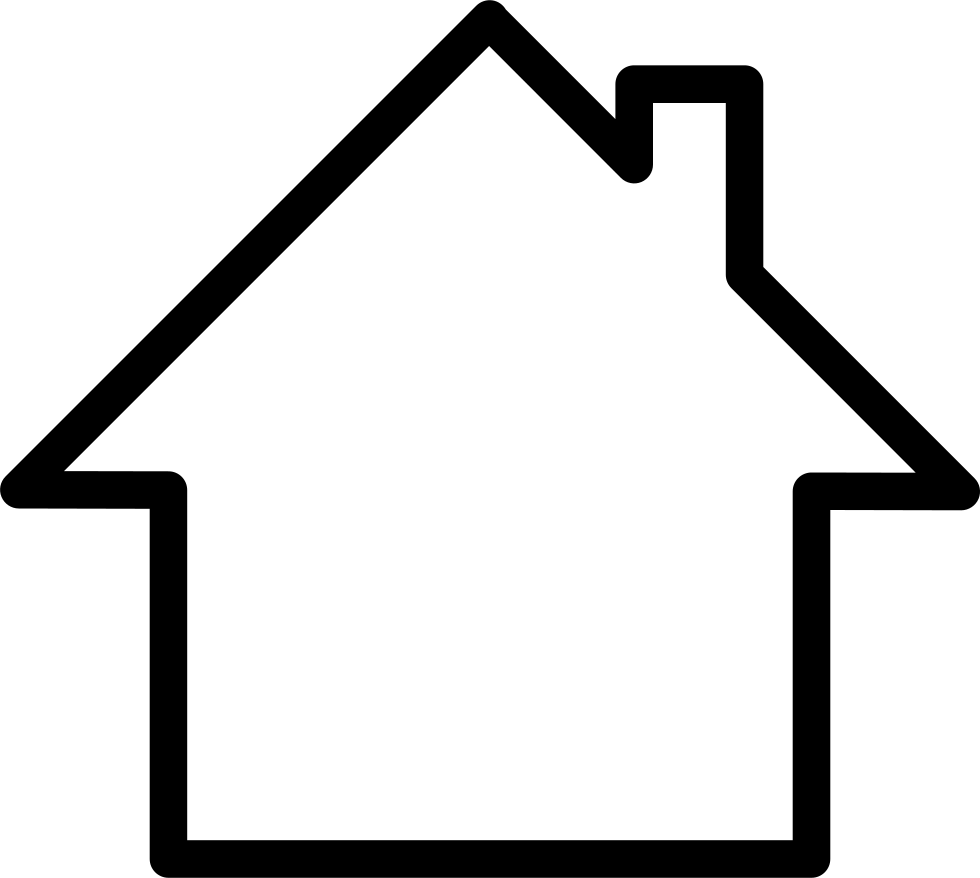 Safe Houses
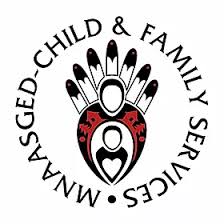 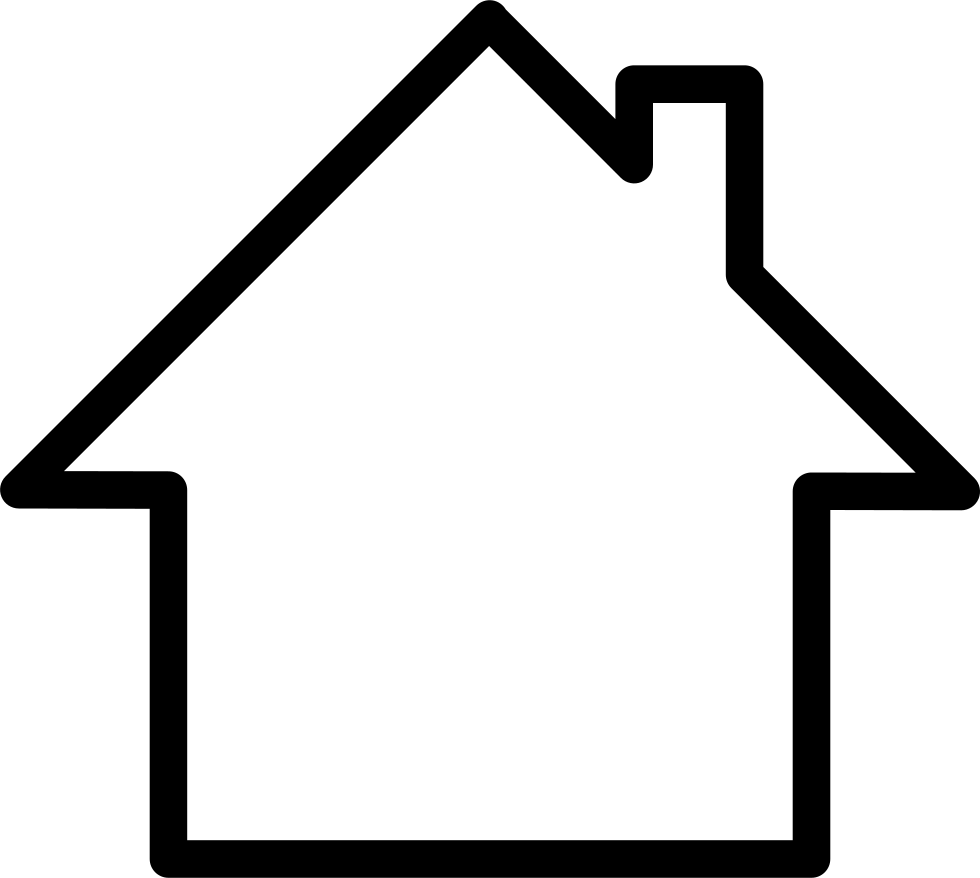 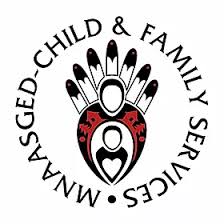 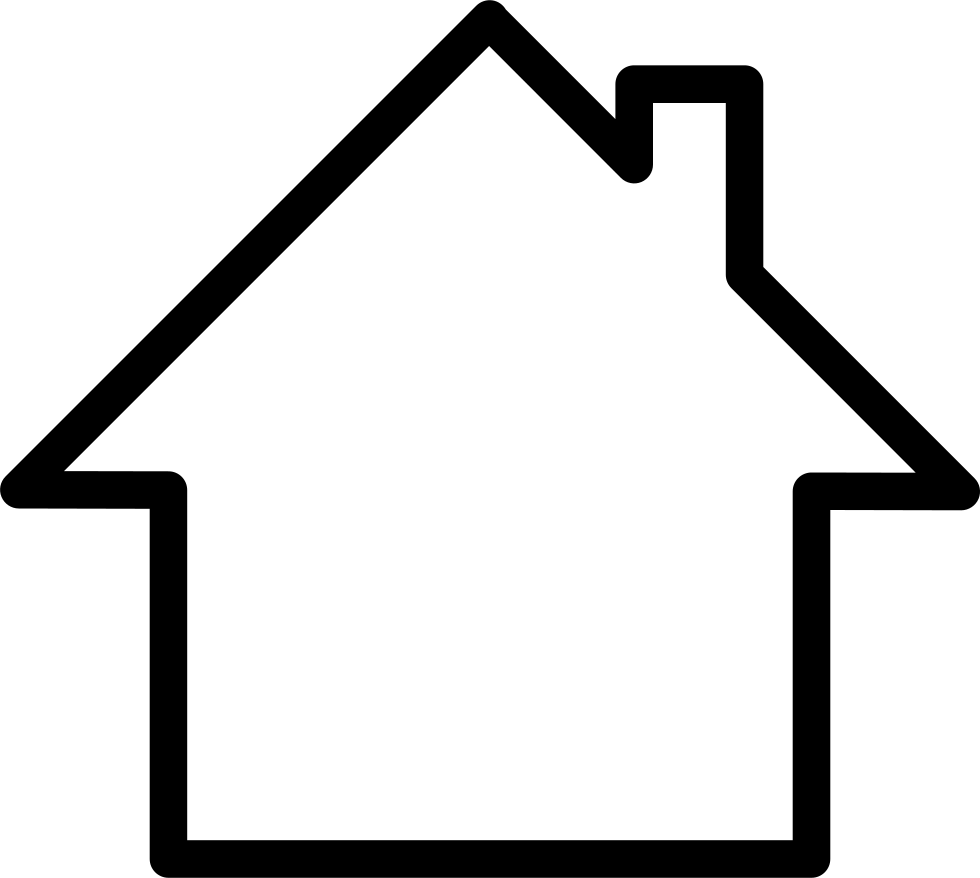 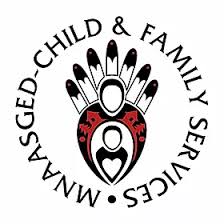 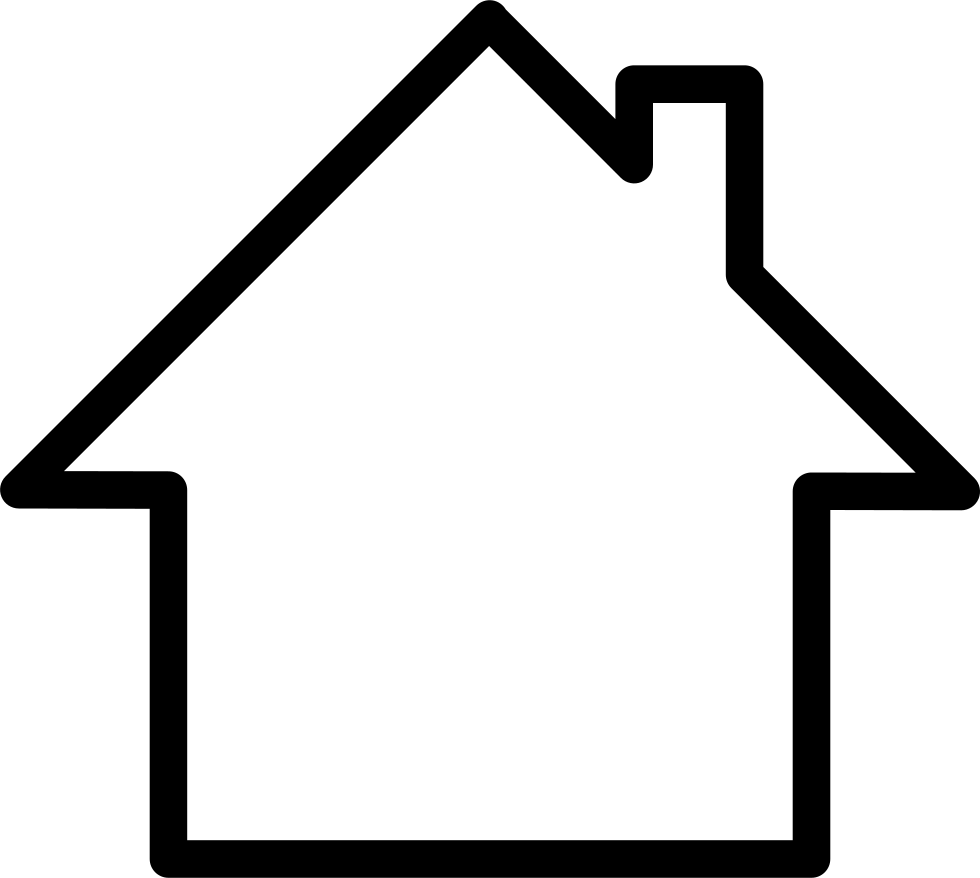 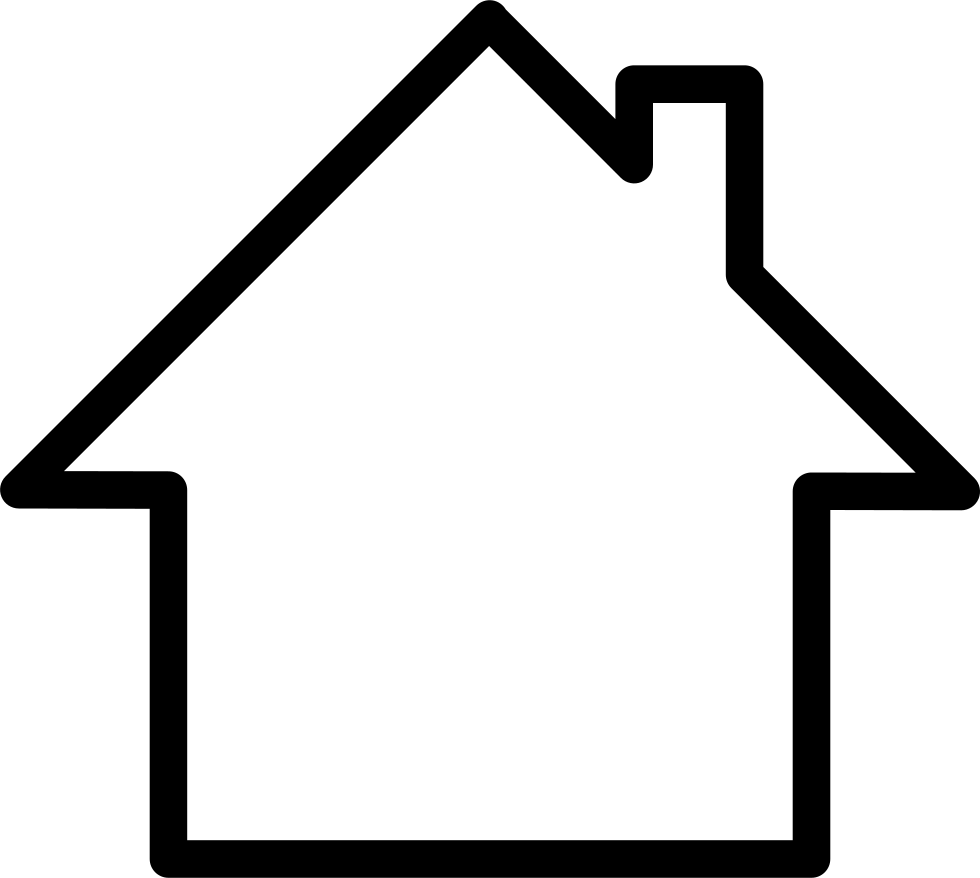 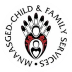 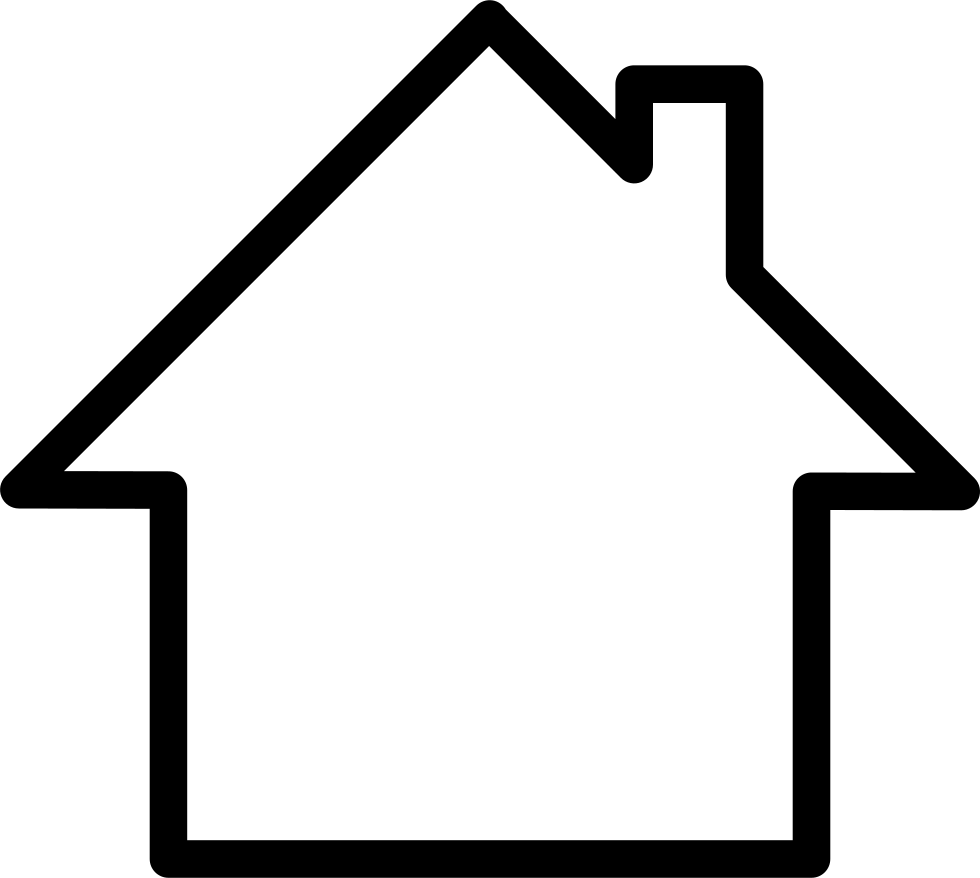 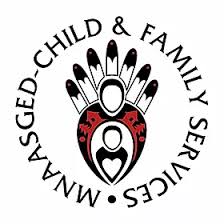 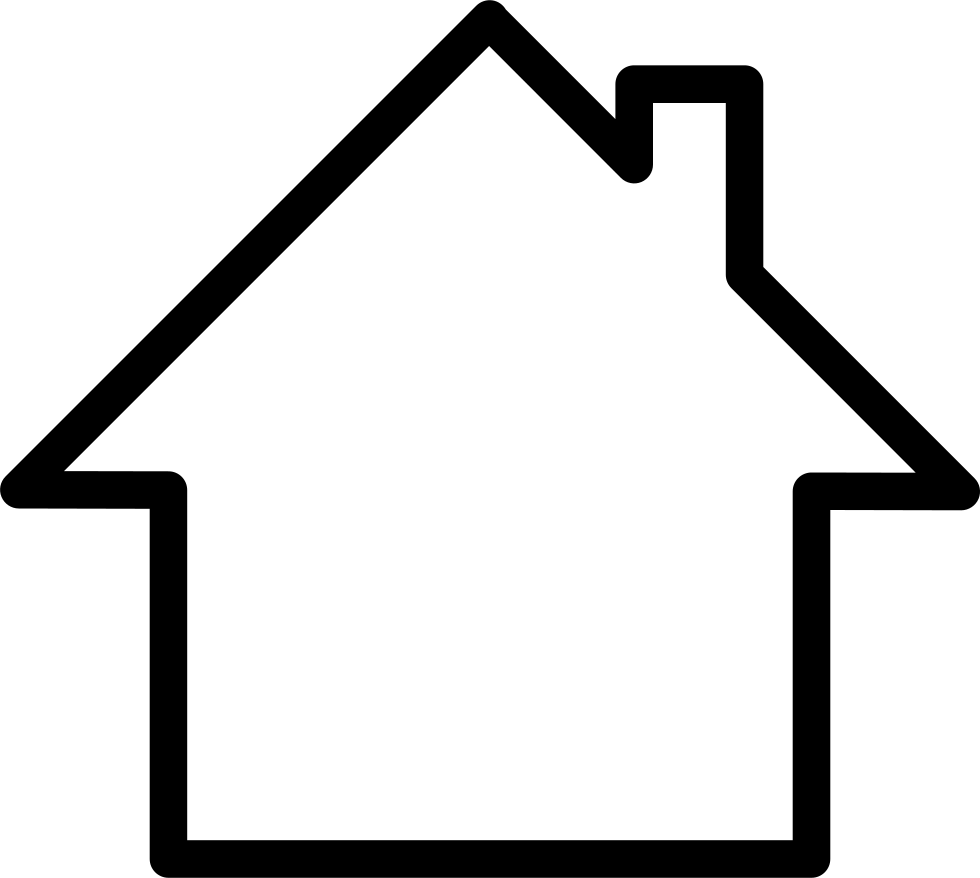 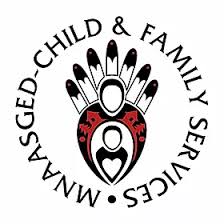 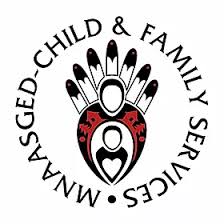 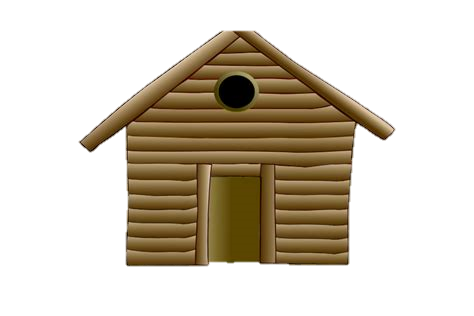 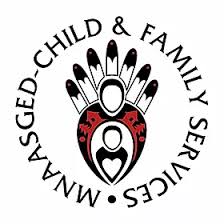 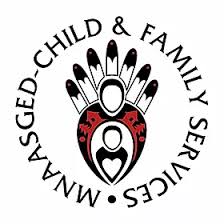 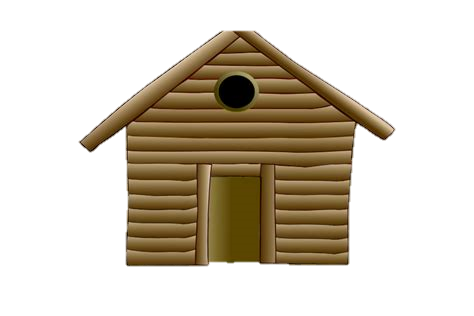 Lodges
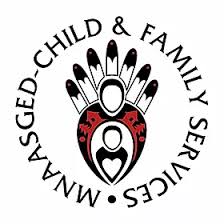 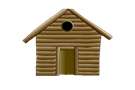 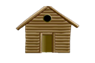 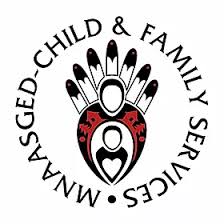 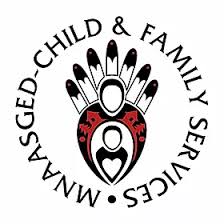 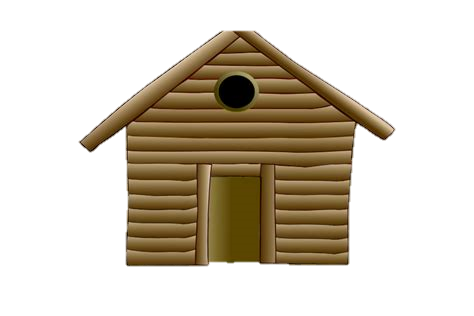 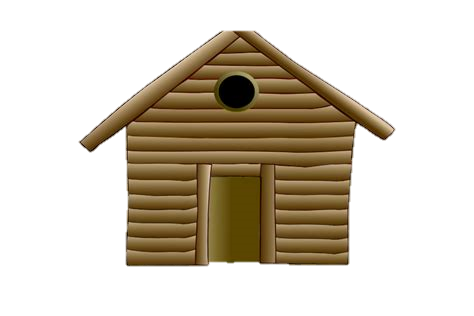 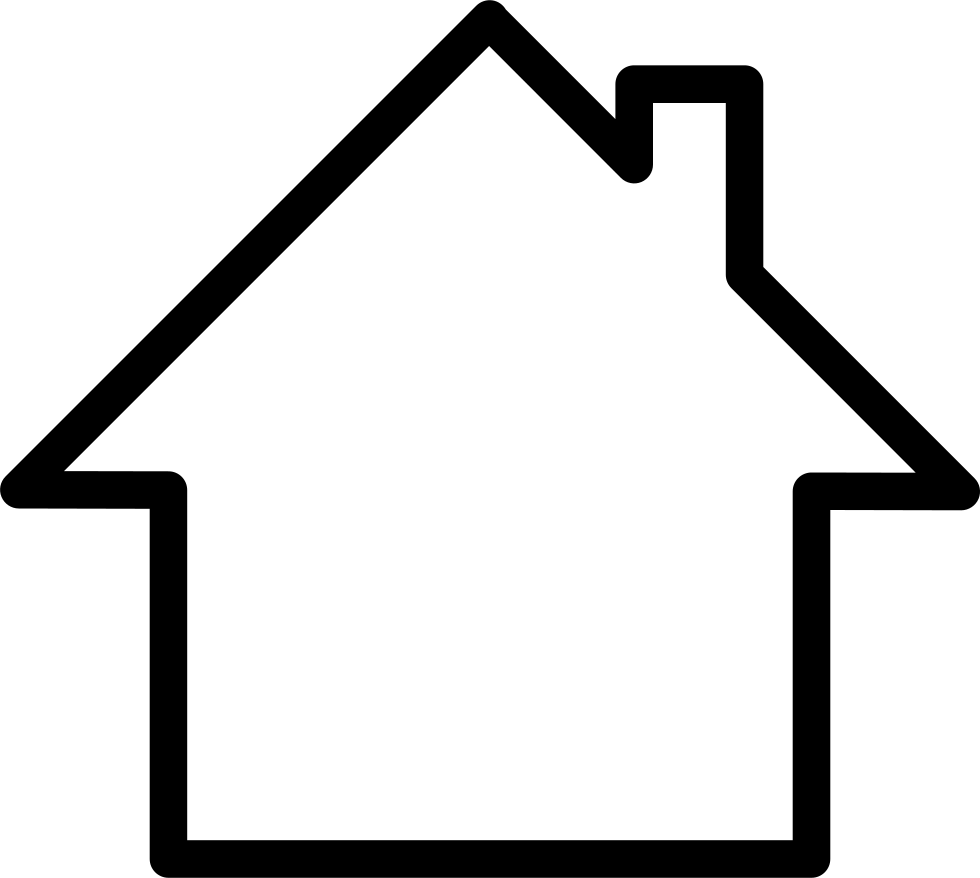 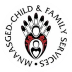 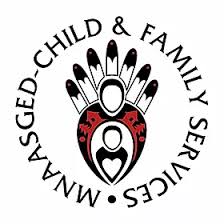 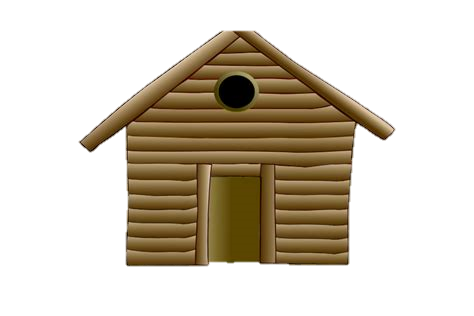 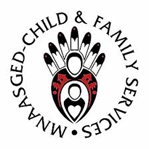 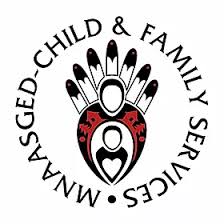 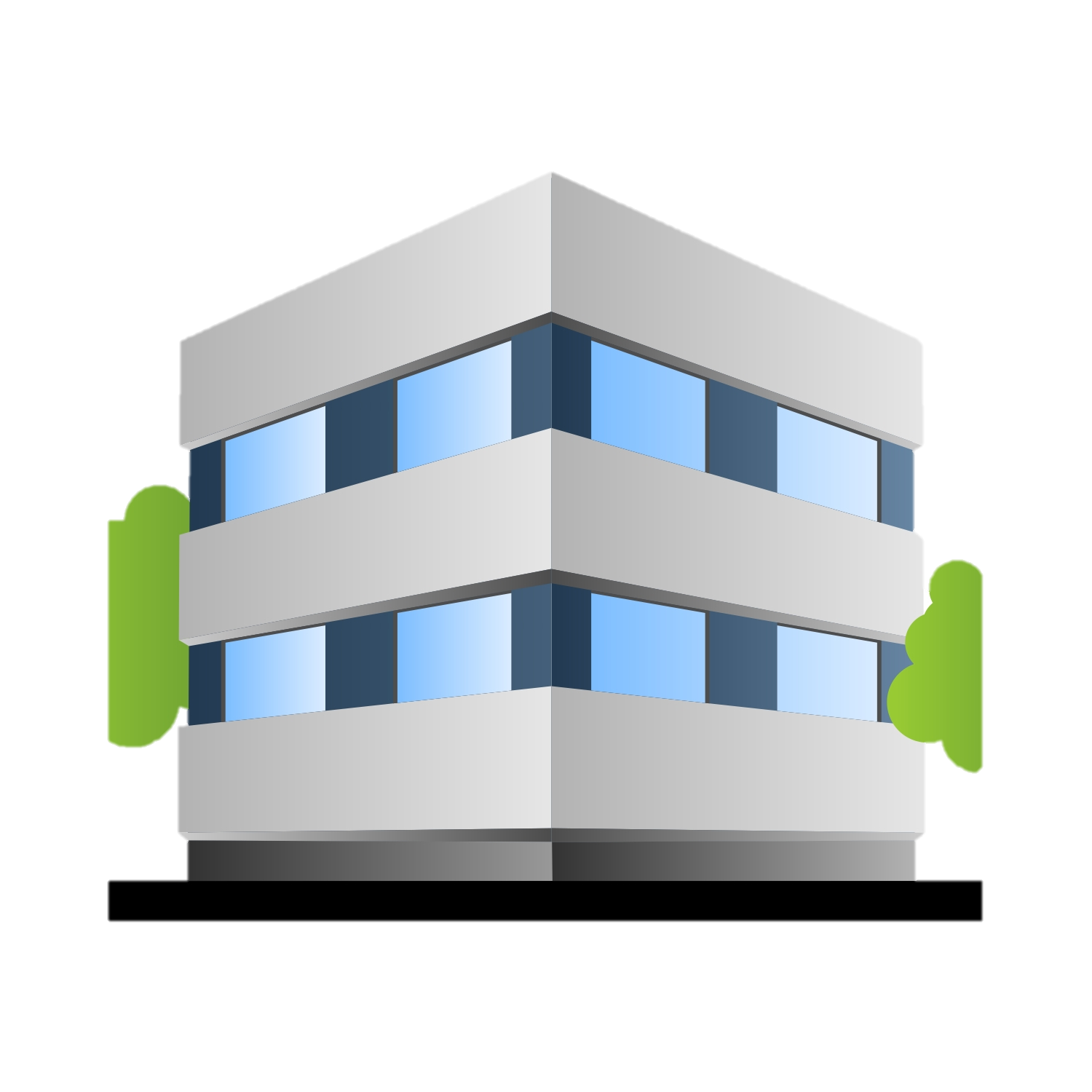 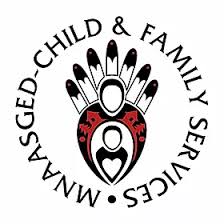 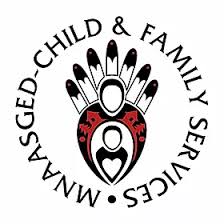 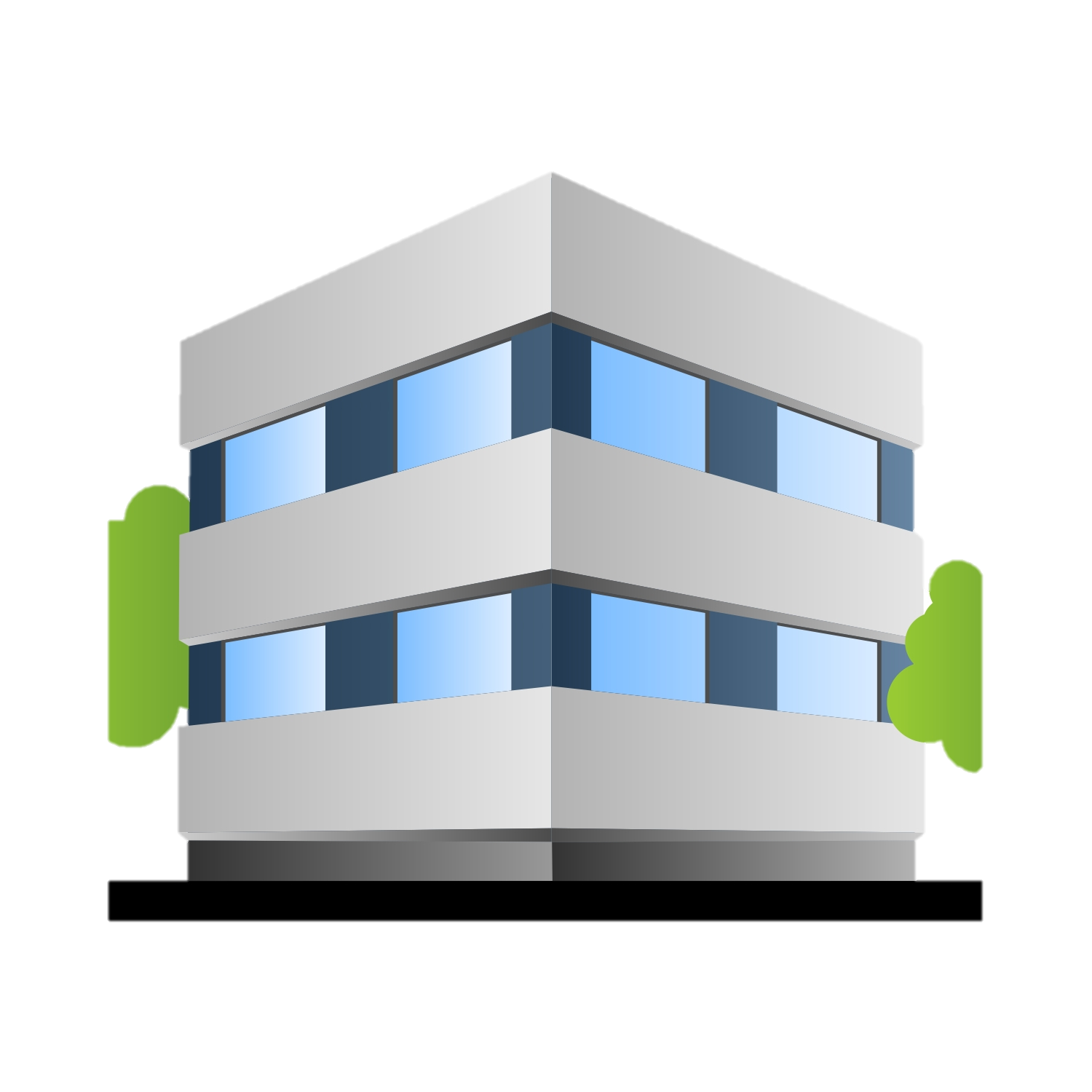 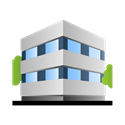 Potential Integrated Offices
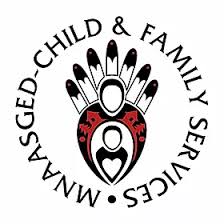 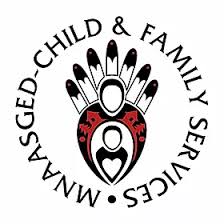 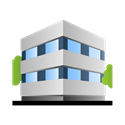 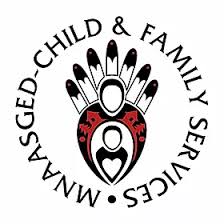 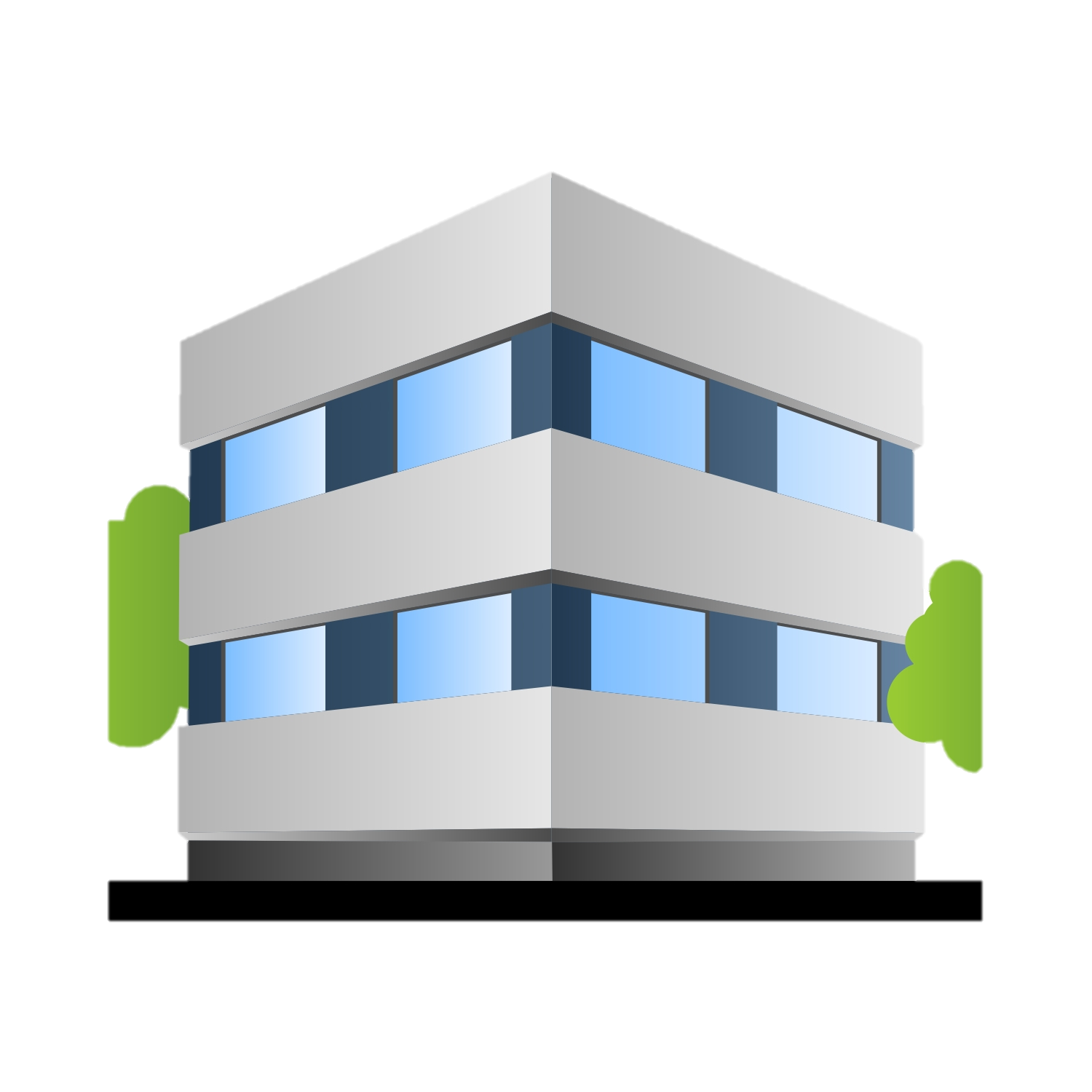 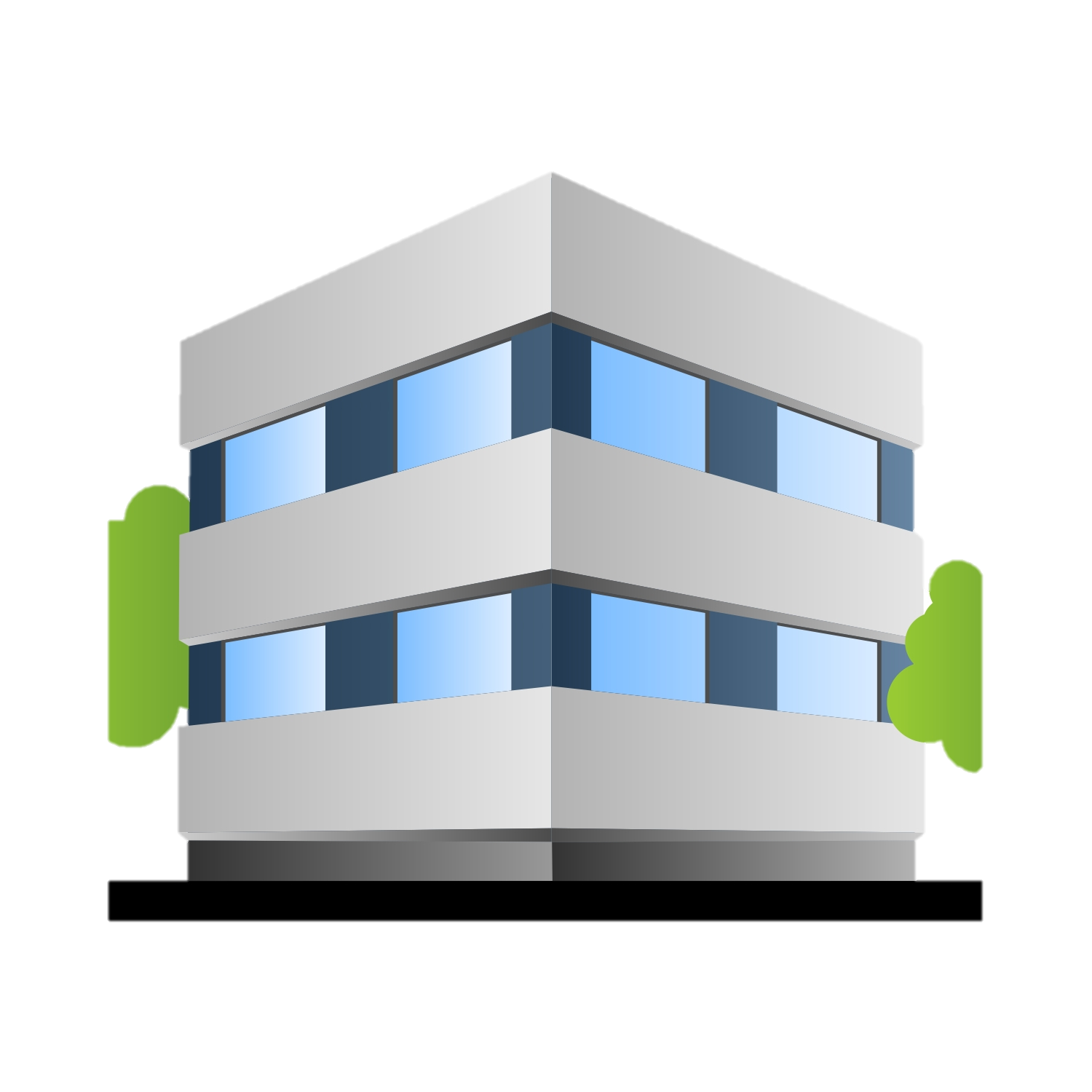 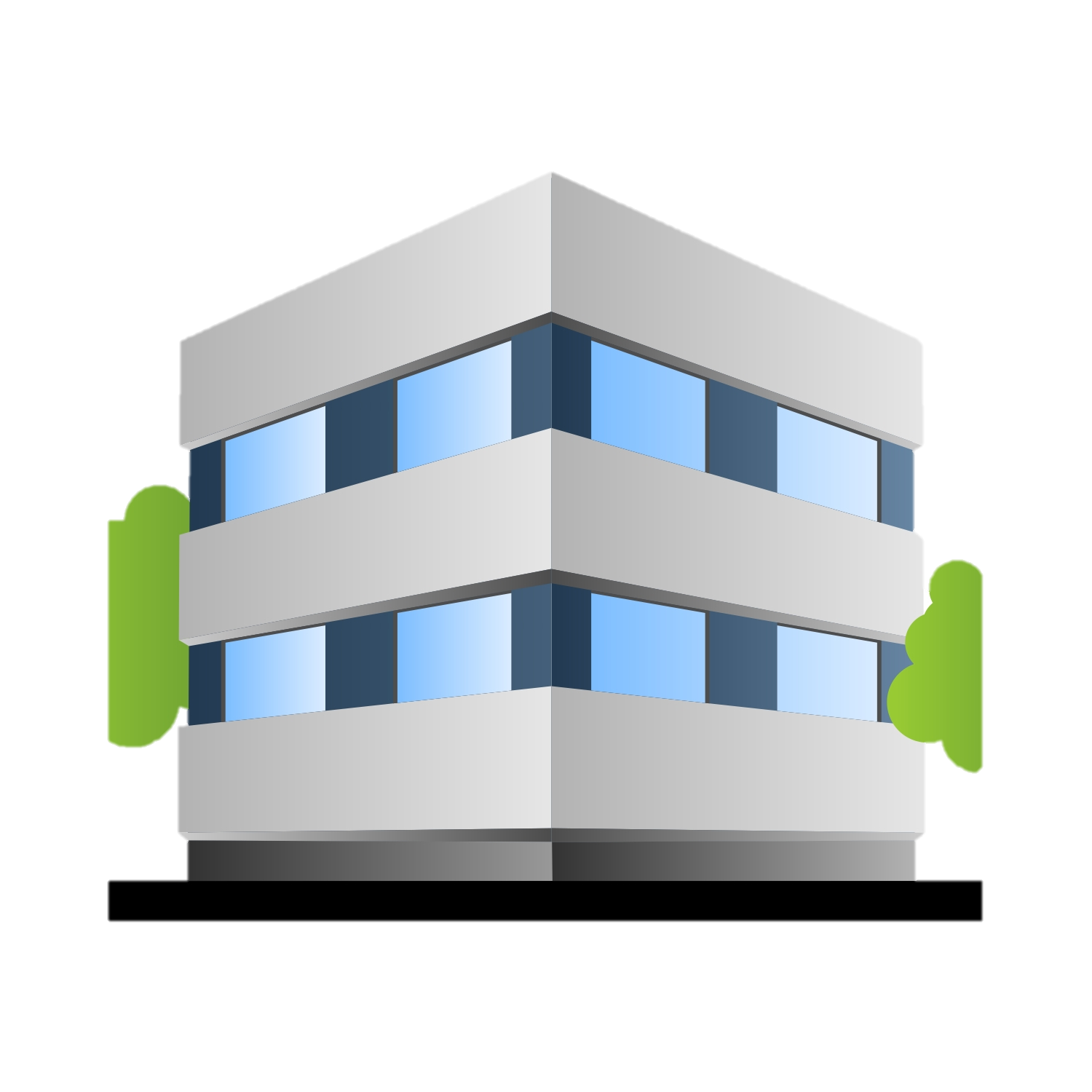 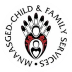 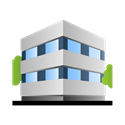 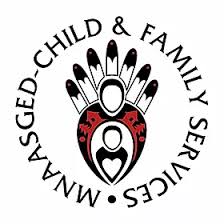 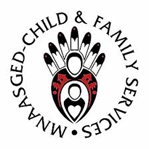 Considerations and Limitations
Availability of serviced land/infrastructure cost
Location (near client base/other FN orgs, public trans in urban centres, suitability for purpose)
Access to high quality internet services
Water 
Competition for Indigenous professional firms (architects, engineers, etc)
First Nation/Mnaasged capacity to act
We understand that planning doesn’t happen in a vacuum.  
Again, our interest is not specifically focused on ownership or control.
Mnaasged is interested exploring integration of First Nation and Mnaasged plans.  We would be pleased to partner on capital projects.
Open Discussion
Examples exclusive of Places of Safety
First Nation A

Decides no capital but chooses to lease land to MCFS for construction of facility 

MCFS leads as prime
First Nation B

Decides they want to build a new facility for CW staff and related programming.

MCFS participates in design elements as a tenant
Examples exclusive of Places of Safety
First Nation C

Decides no capital projects are necessary


MCFS will seek rented/leased premises or temporary modular  construction.
First Nation D

Is supportive of CW office/Indigenous Knowledge space, but lacks capacity.

MCFS participates as Joint lead
Preferred Process
Strategic Decisions
Follow-up and next steps